Faster STR-IC-LCS Computation via RLE
Keita Kuboi, Yuta Fujishige, Shunsuke Inenaga, Hideo Bannai and Masayuki Takeda
Annual Symposium on Combinatorial Pattern Matching (2017). No. 20, pp. 20:1–20:12
Presenter: Hsin-Chang Yu
Date: Aug. 21, 2024
Abstract
The constrained LCS problem asks one to find a longest common subsequence of two input strings A and B with some constraints. The STR-IC-LCS problem is a variant of the constrained LCS problem, where the solution must include a given constraint string C as a substring. Given two strings A and B of respective lengths M and N, and a constraint string C of length at most min{M,N}, the best known algorithm for the STR-IC-LCS problem, proposed by Deorowicz (Inf. Process. Lett., 11:423–426, 2012), runs in O(MN) time.
2
Abstract
In this work, we present an O(mN+nM) time solution to the 
STR-IC-LCS problem, where m and n denote the sizes of the 
run-length encodings of A and B, respectively. Since m≤M and n≤N always hold, our algorithm is always as fast as Deorowicz's algorithm, and is faster when input strings are compressible via RLE.
3
STR-IC-LCS
Substring (STR)
Includes (IC)
Longest common subsequence (LCS)
4
STR-IC-LCS
A = abacab
B = babcaba
C = bb
LCSs of A, B = abcab, bacab
STR-IC-LCS of A, B, C = abb
5
Deorowicz’s Algorithm
O(MN)
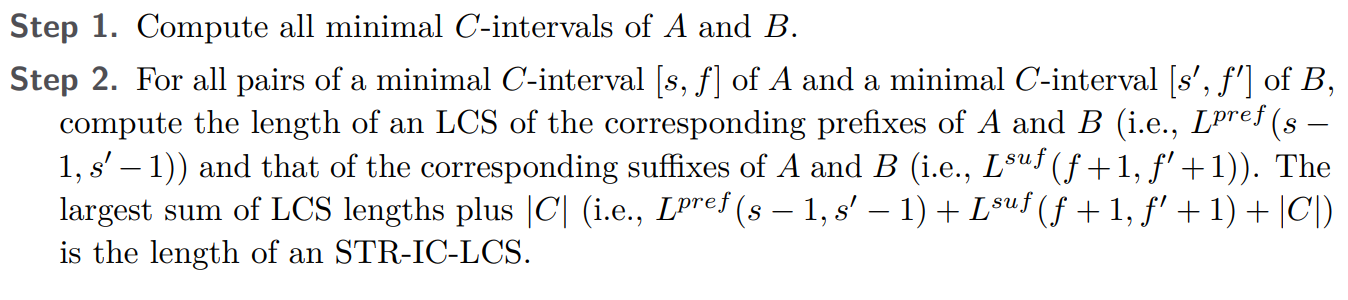 6
Minimal C-interval
A = abacab
B = babcaba
C = bca
Minimal C-interval of A = baca
Minimal C-interval of B = bca
7
RLE
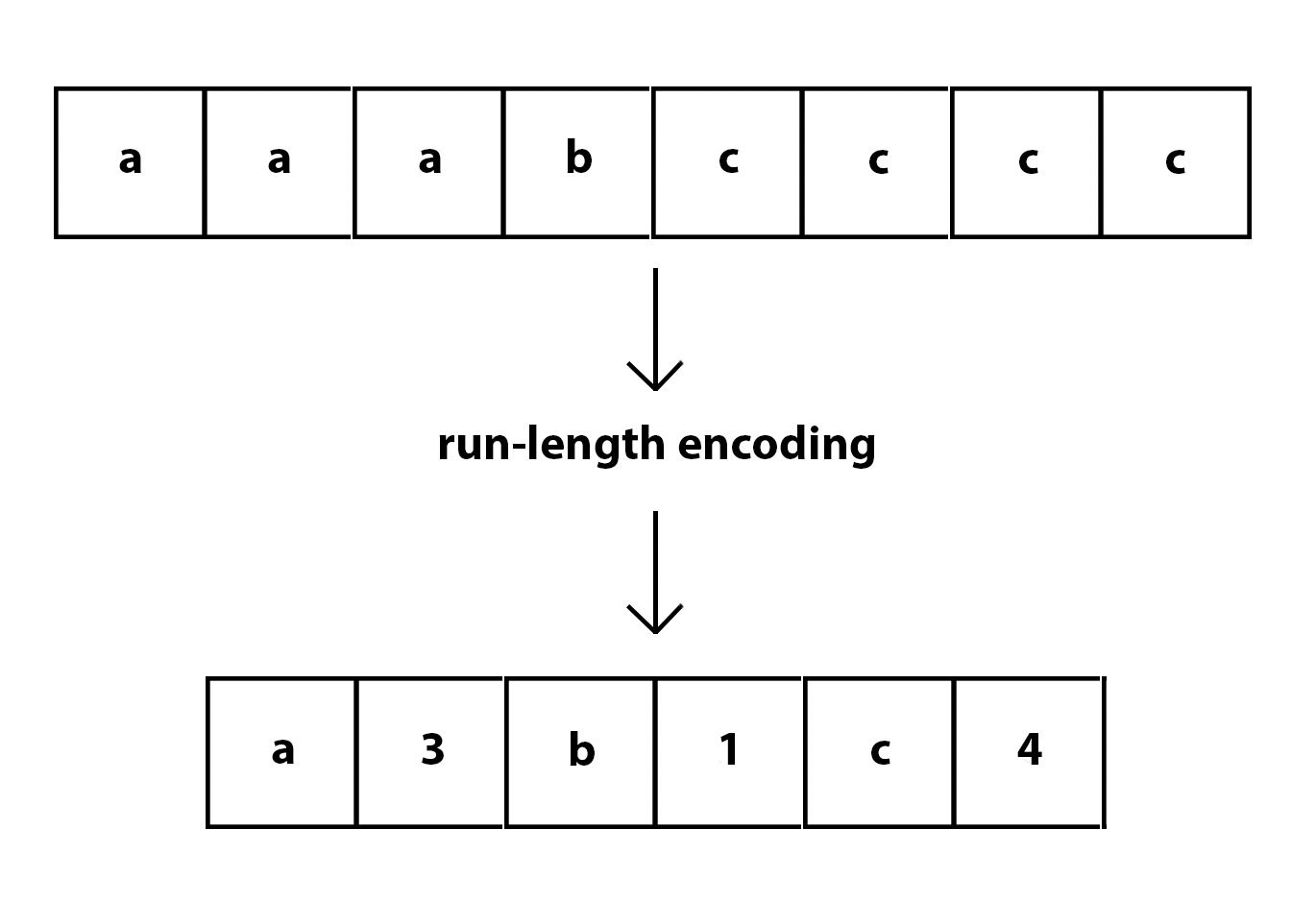 8
Algorithm via RLE
Case |RLE(C)| > 1        e.g. abac
Case |RLE(C)| = 1        e.g. aaaa
9
Case |RLE(C)| > 1
C = aabb
10
Case |RLE(C)| > 1
C = aabb
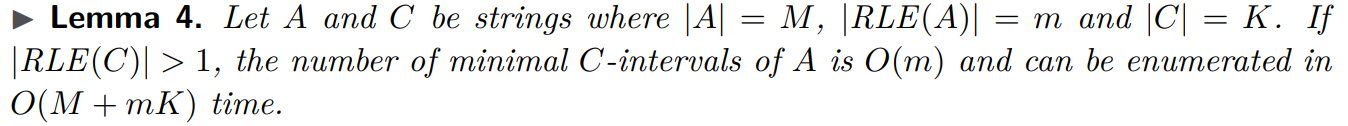 11
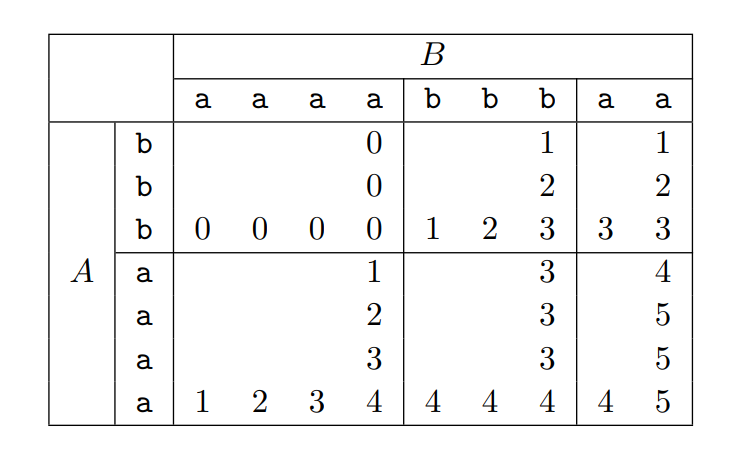 Case |RLE(C)| > 1
Lpref
Lsuf

O(mN + nM) space
12
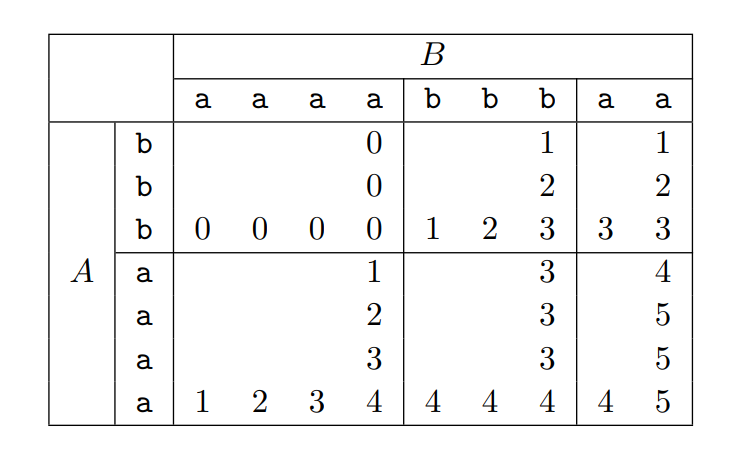 Case |RLE(C)| > 1
Lpref
Lsuf


C = baa
Minimal C-interval of A = [3,5]
Minimal C-interval of B = [7,9]
13
Case |RLE(C)| = 1
Θ(MN)
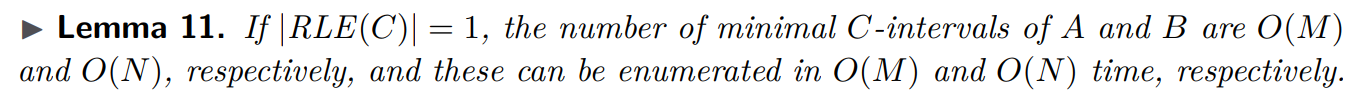 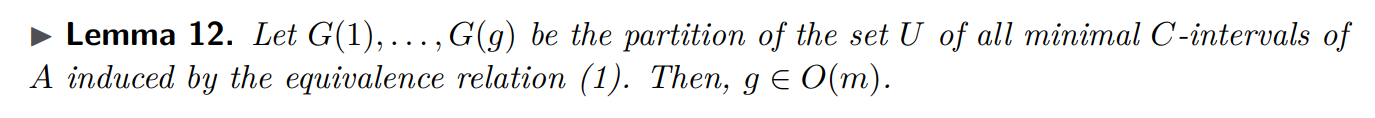 14
Case |RLE(C)| = 1
RLE(A) = a5b3a4b2a1                     RLE(C) = a5
RLE(B) = a1b3a7b3



G(1) = {[1, 5]}, G(2) = {[2, 9], [3, 10], [4, 11], [5, 12]}, G(3) = {[9, 15]}
15
Case |RLE(C)| = 1
RLE(A) = a5b3a4b2a1                     RLE(C) = a5
RLE(B) = a1b3a7b3



G′(1) = {[1, 8]}, G′(2) = {[5, 9], [6, 10], [7, 11]}
16
Case |RLE(C)| = 1
G(1) = {[1, 5]}, G(2) = {[2, 9], [3, 10], [4, 11], [5, 12]}, G(3) = {[9, 15]}
G′(1) = {[1, 8]}, G′(2) = {[5, 9], [6, 10], [7, 11]}
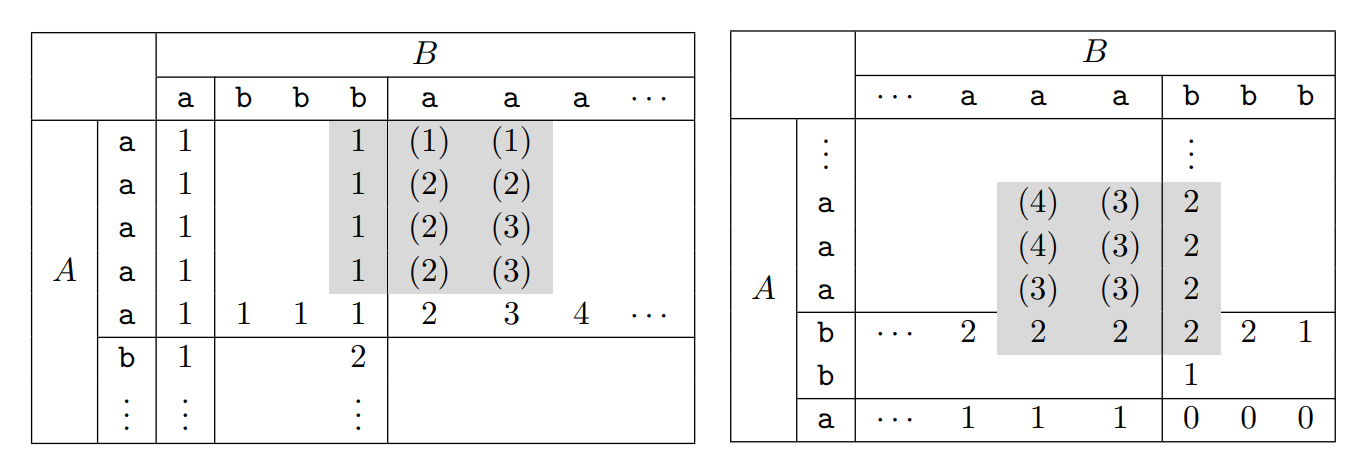 17
Case |RLE(C)| = 1
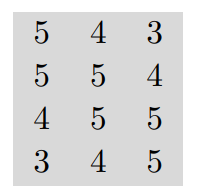 G(1) = {[1, 5]}, G(2) = {[2, 9], [3, 10], [4, 11], [5, 12]}, G(3) = {[9, 15]}
G′(1) = {[1, 8]}, G′(2) = {[5, 9], [6, 10], [7, 11]}
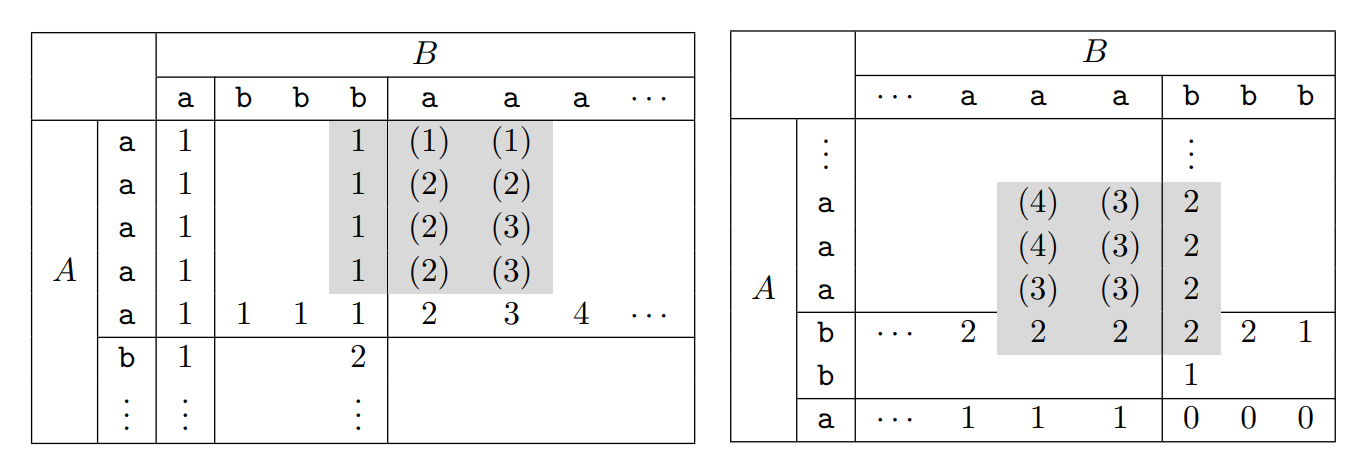 18
Case |RLE(C)| = 1
G(h)  → Gmin(h)
19
Case |RLE(C)| = 1
G(h)  → Gmin(h)

G(1) = {[1, 5]}, G(2) = {[2, 9], [3, 10], [4, 11], [5, 12]}, G(3) = {[9, 15]} → 
Gmin(1) = [1, 5], Gmin(2) = [2, 9], Gmin(3) = [9, 15]
G′(1) = {[1, 8]}, G′(2) = {[5, 9], [6, 10], [7, 11]} → 
Gmin(1) = [1, 8], Gmin(2) = [5, 9]
O(mN + nM)
20
Time Complexity
RLE(A), RLE(B), RLE(C) in O(M + N + K) time
Step1 of Case 1 in O(M + N +mK +nK) time
Step2 of Case 1 in O(mn) time
Step1 of Case 1 in O(M + N) time
Step2 of Case 1 in O(mN + nM) time
21
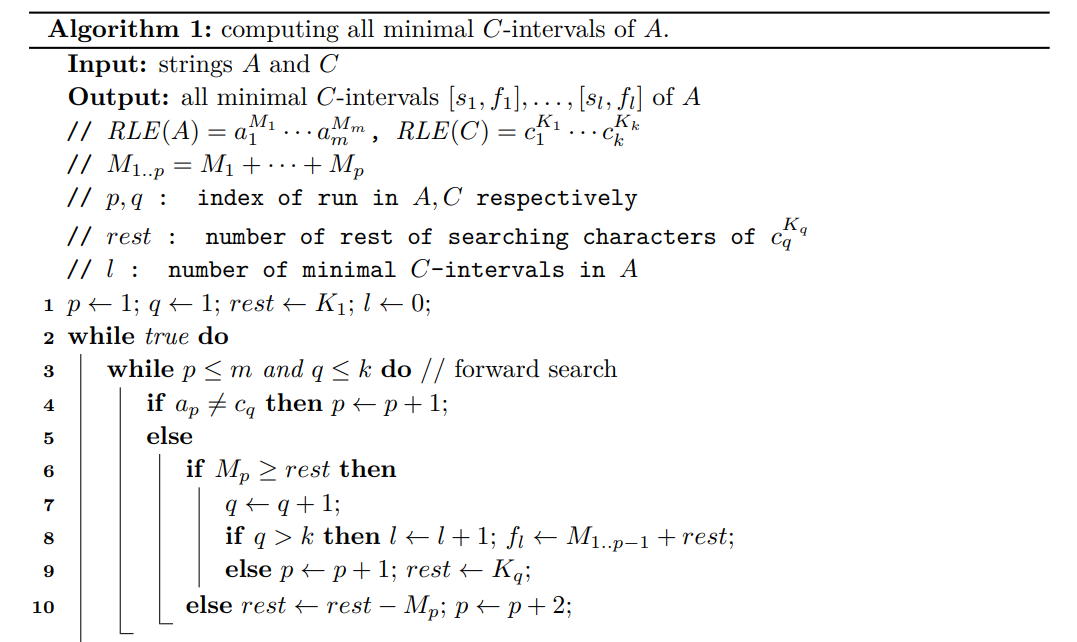 My Opinion
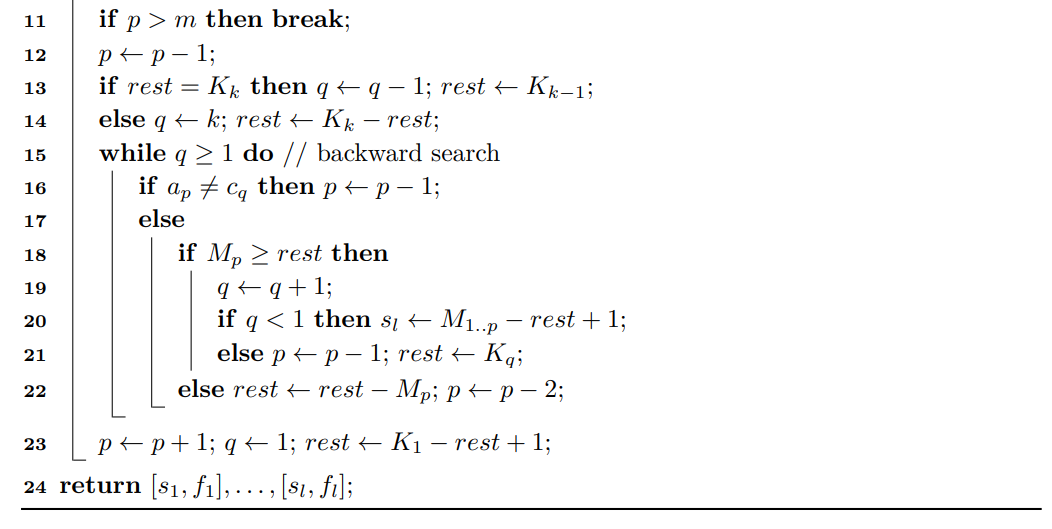 22
My Opinion
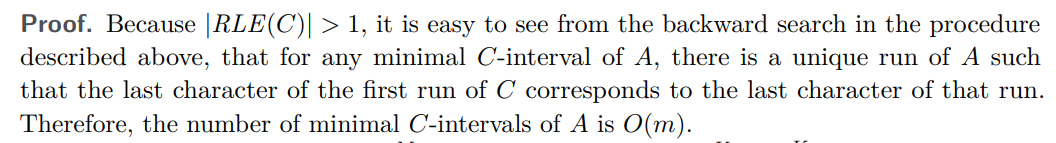 23
Thanks
24
[Speaker Notes: Given a string S of length n, an integer p ∈ [1..n] is a period of S if S[i] = S[i + p] for all i ∈ [1..n − p].
S[|S| − p + 1] = c]